<July 2014>
Project: IEEE P802.15 Working Group for Wireless Personal Area Networks (WPANs)

Submission Title: [IG 6tisch Opening/Closing Report for July 2014 Session]	
Date Submitted: [15 July 2014]	
Source: [Patrick Kinney] Company [Kinney Consulting LLC]
Address [Chicago area, IL, USA]
Voice:[+1.847.960.3715], E-Mail:[pat.kinney@ieee.org]	
Re: [IG 6tisch Opening Report for July 2014 Session.]	
Abstract:	[Opening Report for the July Session]
Purpose:	[]
Notice:	This document has been prepared to assist the IEEE P802.15.  It is offered as a basis for discussion and is not binding on the contributing individual(s) or organization(s). The material in this document is subject to change in form and content after further study. The contributor(s) reserve(s) the right to add, amend or withdraw material contained herein.
Release:	The contributor acknowledges and accepts that this contribution becomes the property of IEEE and may be made publicly available by P802.15.
Slide 1
<Pat Kinney>, <Kinney Consulting LLC>
<July 2014>
Meeting Goals (Agenda 15-14-0372-00)
IG 6T
Tuesday 15 July, AM1: 
Review of IETF 6TiSCH calls
 Preview of IETF 90 session
Overview of 802.15.4 TSCH
Call for requests to be delivered to IETF 6tisch
Slide 2
Slide 2
<Pat Kinney>, <Kinney Consulting LLC>
Instructions for the WG Chair
<July 2014>
The IEEE-SA strongly recommends that at each WG meeting the chair or a designee:
Show slides #1 through #4 of this presentation
Advise the WG attendees that: 
The IEEE’s patent policy is consistent with the ANSI patent policy and is described in Clause 6 of the IEEE-SA Standards Board Bylaws;
Early identification of patent claims which may be essential for the use of standards under development is strongly encouraged; 
There may be Essential Patent Claims of which the IEEE is not aware. Additionally, neither the IEEE, the WG, nor the WG chair can ensure the accuracy or completeness of any assurance or whether any such assurance is, in fact, of a Patent Claim that is essential for the use of the standard under development.
Instruct the WG Secretary to record in the minutes of the relevant WG meeting: 
That the foregoing information was provided and that slides 1 through 4 (and this slide 0, if applicable) were shown; 
That the chair or designee provided an opportunity for participants to identify patent claim(s)/patent application claim(s) and/or the holder of patent claim(s)/patent application claim(s) of which the participant is personally aware and that may be essential for the use of that standard 
Any responses that were given, specifically the patent claim(s)/patent application claim(s) and/or the holder of the patent claim(s)/patent application claim(s) that were identified (if any) and by whom.

The WG Chair shall ensure that a request is made to any identified holders of potential essential patent claim(s) to complete and submit a Letter of Assurance.
It is recommended that the WG chair review the guidance in IEEE-SA Standards Board Operations Manual 6.3.5 and in FAQs 12 and 12a on inclusion of potential Essential Patent Claims by incorporation or by reference. 

	Note: WG includes Working Groups, Task Groups, and other standards-developing committees with a PAR approved by the IEEE-SA Standards Board.
Slide 3
Slide 3
<Pat Kinney>, <Kinney Consulting LLC>
<July 2014>
Participants, Patents, and Duty to Inform
All participants in this meeting have certain obligations under the IEEE-SA Patent Policy.  Participants: 
“Shall inform the IEEE (or cause the IEEE to be informed)” of the identity of each “holder of any potential Essential Patent Claims of which they are personally aware” if the claims are owned or controlled by the participant or the entity the participant is from, employed by, or otherwise represents
“Personal awareness” means that the participant “is personally aware that the holder may have a potential Essential Patent Claim,” even if the participant is not personally aware of the specific patents or patent claims
“Should inform the IEEE (or cause the IEEE to be informed)” of the identity of “any other holders of such potential Essential Patent Claims” (that is, third parties that are not affiliated with the participant, with the participant’s employer, or with anyone else that the participant is from or otherwise represents)
The above does not apply if the patent claim is already the subject of an Accepted Letter of Assurance that applies to the proposed standard(s) under consideration by this group
		Quoted text excerpted from IEEE-SA Standards Board Bylaws subclause 6.2
Early identification of holders of potential Essential Patent Claims is strongly encouraged
No duty to perform a patent search
Slide #1
Slide 4
Slide 4
<Pat Kinney>, <Kinney Consulting LLC>
Patent Related Links
<July 2014>
All participants should be familiar with their obligations under the IEEE-SA Policies & Procedures for standards development.
	Patent Policy is stated in these sources:
		IEEE-SA Standards Boards Bylaws
		http://standards.ieee.org/guides/bylaws/sect6-7.html#6
		IEEE-SA Standards Board Operations Manual
		http://standards.ieee.org/guides/opman/sect6.html#6.3
	Material about the patent policy is available at 
		http://standards.ieee.org/board/pat/pat-material.html
If you have questions, contact the IEEE-SA Standards Board Patent Committee Administrator at patcom@ieee.org or visit http://standards.ieee.org/board/pat/index.html

This slide set is available at http://standards.ieee.org/board/pat/pat-slideset.ppt
Slide #2
Slide 5
Slide 5
<Pat Kinney>, <Kinney Consulting LLC>
Call for Potentially Essential Patents
<July 2014>
If anyone in this meeting is personally aware of the holder of any patent claims that are potentially essential to implementation of the proposed standard(s) under consideration by this group and that are not already the subject of an Accepted Letter of Assurance: 
Either speak up now or
Provide the chair of this group with the identity of the holder(s) of any and all such claims as soon as possible or
Cause an LOA to be submitted
Slide #3
Slide 6
Slide 6
<Pat Kinney>, <Kinney Consulting LLC>
<July 2014>
Other Guidelines for IEEE WG Meetings
All IEEE-SA standards meetings shall be conducted in compliance with all applicable laws, including antitrust and competition laws. 
Don’t discuss the interpretation, validity, or essentiality of patents/patent claims. 
Don’t discuss specific license rates, terms, or conditions.
Relative costs, including licensing costs of essential patent claims, of different technical approaches may be discussed in standards development meetings. 
Technical considerations remain primary focus
Don’t discuss or engage in the fixing of product prices, allocation of customers, or division of sales markets.
Don’t discuss the status or substance of ongoing or threatened litigation.
Don’t be silent if inappropriate topics are discussed … do formally object.
---------------------------------------------------------------   
See IEEE-SA Standards Board Operations Manual, clause 5.3.10 and “Promoting Competition and Innovation: What You Need to Know about the IEEE Standards Association's Antitrust and Competition Policy” for more details.
Slide #4
Slide 7
Slide 7
<Pat Kinney>, <Kinney Consulting LLC>
<July 2014>
Chair’s Role
http://ieee802.org/Mike_Spring_Article_on_Stds_Process.pdf
…the chairperson of the working group is key to what and how fast a standard is produced.

The chair of the committee acts as a facilitator with little power to legislate. The chair must be knowledgeable about the subject but also know how a standard may be used by various segments of the industry. A chairperson should be a leader-diplomat-observer, in equal proportions. Also, the chairperson should not be a doer, perfectionist or obstructionist. This is consistent with the view of the chairperson as a skilled leader with strong negotiation skills who delegates.
Slide 8
Slide 8
<Pat Kinney>, <Kinney Consulting LLC>
<July 2014>
IETF 6tisch Working Group Scope
6tisch Goal: The 6tisch Working Group is focused upon enabling IPv6 over the TSCH mode of the IEEE802.15.4e standard. The extent of the problem space for the WG is one or more Low Power and Lossy Networks (LLNs), eventually federated through a common backbone link via one or more LLN Border Routers (LBRs).
Work Item 1: Produce "6TiSCH architecture" to describe the design of 6TiSCH  networks. This document will highlight the different architectural blocks and signaling flows, including the operation of the network in the presence of multiple LBRs. Initially, the document will focus on distributed routing operation over a static TSCH schedule.
Work Item 2: Produce an Information Model containing the management requirements of a 6TiSCH node. This includes describing how an entity can manage the TSCH schedule on a 6TiSCH node, and query timeslot information from that node. A data model mapping for an existing protocol (such as Concise Binary Object Representation (CBOR) over the Constrained Application Protocol (CoAP)) will be provided.
Work Item 3: Produce "Minimal 6TiSCH Configuration" defining how to build a 6TiSCH network using the Routing Protocol for LLNs (RPL) and a static TSCH schedule. It is expected that RPL and the Objective Function 0 (OF0) will be reused as-is.
Slide 9
Slide 9
<Pat Kinney>, <Kinney Consulting LLC>
<July 2014>
TSCH Overview(for more details see 15-11-484-03)
Process Automation applications with a particular focus on equipment and process monitoring
Operation
All devices in the same network synchronize slotframes
All timeslots are contained within a slotframe cycle
Timeslots repeat in time: the slotframe period
Device-to-device communication within a timeslot includes packet Tx/Rx & ACK Tx/Rx
Slide 10
<Pat Kinney>, <Kinney Consulting LLC>
<July 2014>
TSCH Overview
Typical application segments are:
 Process automation facilities for the following:
Oil and gas industry
Food and beverage products
Chemical products
Pharmaceutical products
Water/waste water treatments
Automation Systems such as:
Smart grid networks
Lighting networks
Factory automation
Slide 11
<Pat Kinney>, <Kinney Consulting LLC>
TSCH Overview
<July 2014>
The TSCH mode uses time synchronized communication and channel hopping to provide network robustness through spectral and temporal redundancy. 
Time slotted communication links increase potential throughput by minimizing unwanted collisions that can lead to catastrophic failure and provides deterministic, yet flexible, bandwidth for a wide variety of applications. 
Channel hopping extends the effective range of communications by mitigating the effects of multipath fading and interference. 
TSCH is also topology independent; it can be used to form any topology from a star to a full mesh. 
TSCH MAC primitives can be used with higher layer networking protocols to form the basis of reliable, scalable, and flexible networks.
Slide 12
<Pat Kinney>, <Kinney Consulting LLC>
MAC behaviors unique to TSCH
<July 2014>
The TSCH mode introduces no unique commands specific for this mode; however, IEs are used extensively.
TSCH uses EBs containing the TSCH Synchronization payload IE, TSCH-Slotframe and Link payload IE, TSCH Timeslot payload IE, and Channel Hopping payload IE to advertise the presence of a TSCH PAN and allow new devices to synchronize to it. 
Devices maintain synchronization by exchanging acknowledged frames within defined timeslot windows and providing timing corrections in the acknowledgment via the ACK/NACK Time Correction IE. 
Communication resources are broken up into timeslots that are organized into repeating slotframes
Slide 13
<Pat Kinney>, <Kinney Consulting LLC>
<July 2014>
TSCH areas within the 802.15.4 rev draft
TheTSCH-Slotframe structure behavior is cited in 5.2.7, PAN formation is cited in 5.3.6, synchronization is stated in 5.5.3, the IEs are described in 6.5.3.2, 6.5.3.3, 6.5.3.4, and the primitives are declared in 7.2.20.
Slide 14
<Pat Kinney>, <Kinney Consulting LLC>
TSCH link example for a 3-timeslot slotframe
<July 2014>
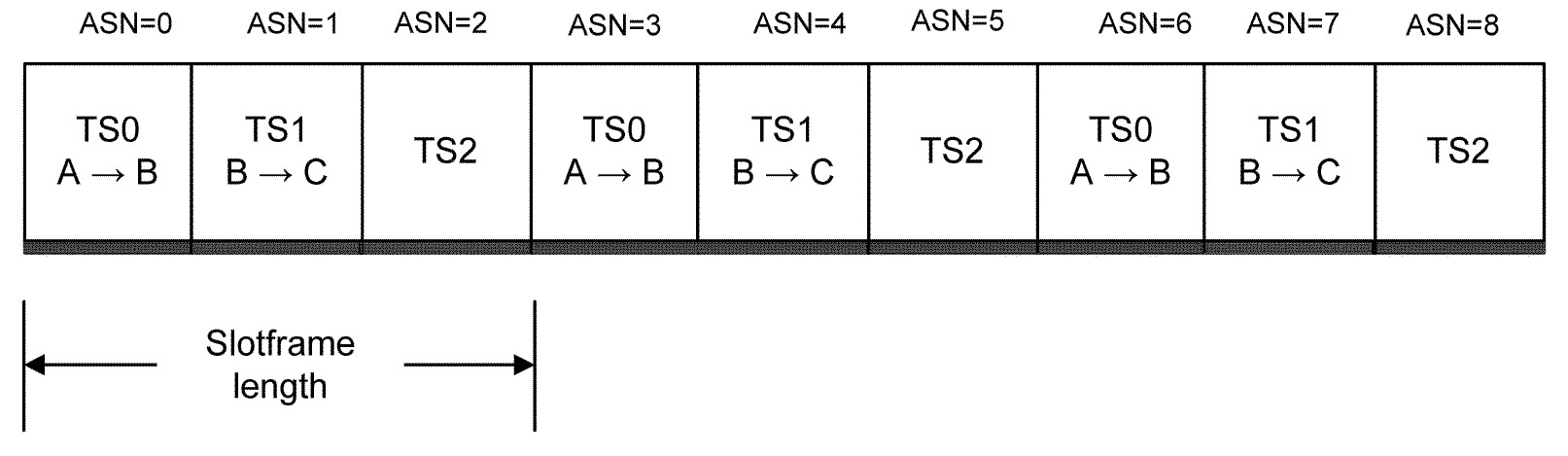 Nodes A and B communicate during timeslot 0, nodes B and C communicate during timeslot 1, and timeslot 2 is not being used. Every three timeslots, the schedule repeats, but note that ASN increments continuously. The pairwise assignment of a directed communication between devices in a given timeslot on a given channelOffset is a link.
Slide 15
<Pat Kinney>, <Kinney Consulting LLC>
Time Slotted Channel Hopping (TSCH)
<July 2014>
Physical channel, CH, in a link is made according to the following formula:
CH = macHoppingSequenceList [(macASN + channelOffset) % macHoppingSequenceLength]
Use of a channelOffset allows for different channels to be used at a given macASN for a given macHoppingSequenceList
There are macNumberOfChannels channel offsets that will result in a unique channel for that combination of macASN and macHoppingSequenceList
Slide 16
<Pat Kinney>, <Kinney Consulting LLC>
TSCH Issues
<July 2014>
Priorities
Need a mechanism that gives priority for deterministic links such as PCA 
TSCH PIBs
Upper ranges (0xffff) for macTsMaxTx & macTsTimeslotLength are insufficient to describe maximum values for sub GHz PHYs such as SUN; add another 4 bits
Defaults
Default CCA values put 15.4 devices at a disadvantage in 2450 band when CCA mode 1 is used as per ETSI 300 328 v1.81; for CCA mode 1 use 20 μs, leave CCA mode 2 as is
Defaults are not valid for 915 band; add defaults for each band (see slide 11)
6.5.3.4 – Add “All slotframes are referred to by an ID, macTimeslotTemplateId, with ID = 0x00 denoting the 2450 band default values and 0xf0 denoting the 915 band default values as per Table 139” (see slide 11)
Editorial
6.5.3.4 - Timeslot ID field should be set to the value of macTimeslotTemplateId
Figure 147—add Ack Wait field before RXTX and after RX Wait 
5.3.6 – correct the references in bulleted items
Slide 17
<Pat Kinney>, <Kinney Consulting LLC>
<July 2014>
Proposed TSCH-MAC PIB attributes for macTimeslotTemplate
Slide 18
<Pat Kinney>, <Kinney Consulting LLC>
Summary
<July 2014>
Roll-up of six PHY amendments show that many amendments are using newly introduced behaviors from the MAC amendment such as enhanced beacons, information elements, enhanced acknowledgments
TSCH, dominating industrial sensor networks, is the foundation used by the IETF 6tisch effort to standardize new higher layer protocols for many applications
TSCH timings must change per band to accommodate data rates, regulatory, etc.
Numerous mistakes in TSCH text must be corrected
Slide 19
<Pat Kinney>, <Kinney Consulting LLC>
IETF Meeting 90 - 6tisch
<July 2014>
The following link describes a 6tisch overview that will be used as an opening report for the 6tisch meeting: 
http://www.ietf.org/proceedings/90/slides/slides-90-6tisch-1.pdf
Slide 20
<Pat Kinney>, <Kinney Consulting LLC>
6tisch drafts
<July 2014>
Note, the following Internet drafts have been updated in preparation for the IETF90 meeting:
WG docs:
http://tools.ietf.org/html/draft-ietf-6tisch-6top-interface
http://tools.ietf.org/html/draft-ietf-6tisch-architecture
http://tools.ietf.org/html/draft-ietf-6tisch-coap
http://tools.ietf.org/html/draft-ietf-6tisch-minimal
http://tools.ietf.org/html/draft-ietf-6tisch-terminology
http://tools.ietf.org/html/draft-ietf-6tisch-tsch
Related active documents
http://tools.ietf.org/html/draft-dujovne-6tisch-on-the-fly-03.txt
http://tools.ietf.org/html/draft-richardson-6tisch--security-6top-01.txt
http://tools.ietf.org/html/draft-richardson-6tisch-table-of-contents-02.txt
http://tools.ietf.org/html/draft-struik-6tisch-security-architecture-elements-00.txt
http://tools.ietf.org/html/draft-wang-6tisch-6top-coapie-00.txt
http://tools.ietf.org/html/draft-wang-6tisch-6top-sublayer-01.txt
Slide 21
Slide 21
<Pat Kinney>, <Kinney Consulting LLC>
Closing Report
<July 2014>
The IG 6T meeting was spent detailing the TSCH protocols and behaviors, taking special note of its use in industrial process automation applications.  

Industrial standards that are based upon 802.15.4e’s TSCH are:
IEC62591	Wireless HART
IEC62601	WIA-PA
IEC62734	ISA100.11a

There were no questions or requests from the IG 6T attendees to be given to the IETF 6tisch WG at next week’s IETF 90 meeting in Toronto.

Chair expects that the IETF 6tisch WG will request new IEs be generated that would be appropriate to the TSCH mode within IEEE 802.15.4-2015
Slide 22
Slide 22
<Pat Kinney>, <Kinney Consulting LLC>